Компетентностно-ориентированные задания на уроках обществознания
Милованова Т.П.учитель истории МБОУ СОШ № 10 г. Новоалтайска
Компетентностный подход
Это подход, акцентирующий внимание на результате образования, в качестве результата рассматривается не усвоение суммы информации, а способность человека самостоятельно действовать в различных проблемных ситуациях, применяя знания и порождая новые.
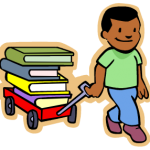 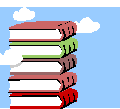 Приоритетное направление компетентностного подхода:
Формирование в процессе освоения программных знаний комплекса надпредметных, универсальных, общеучебных умений, различных видов деятельности и развития.
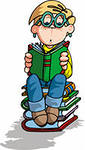 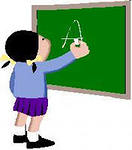 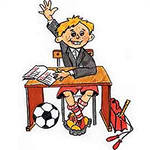 Компетенция формируется от цели  до результата  в деятельности, в деятельности она и проявляется.
Две основы компетентностно-ориентированного подхода в обучении
I. Компетентностно-ориентированные задания (КОЗы)
II. Современные образовательные технологии
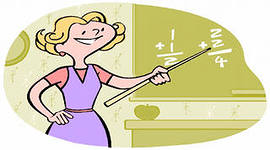 Цель компетентностно-ориентированных заданий
Организация деятельности обучающегося, а не воспроизведение им информации или 
   отдельных действий
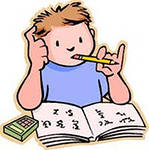 Система компетентностно-ориентированных заданий
работа с документами,текстами
задания на анализ и синтез фактического и теоретического материала
поисковые задания
задания на соответствия
задания по сбору информации
задания в смысловом прогнозировании и др.
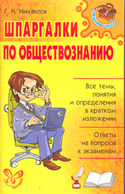 Структура компетентностно-ориентированного задания
стимул,
задачная формулировка,
источник информации,
бланк для выполнения задания,
инструмент проверки.
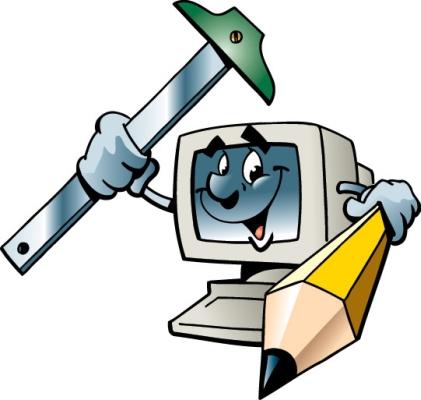 Рекомендации  по  разработке  компетентностно-ориентированных заданий
Определить, что именно проверяется данным заданием: знания или компетентности .
Задание должно быть ориентировано на проверку конкретного знания или конкретной компетентности. 
Компетентностно-ориентированное задание начинается со стимула. Стимул моделирует практическую реальную ситуацию.
В задачной формулировке :

  Точно указать деятельность, которую следует осуществить,
  Использовать личностное обращение. 
  Задачная формулировка должна   соотноситься с инструментом оценивания.
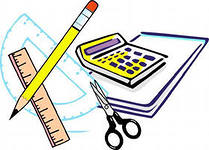 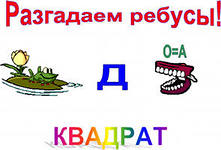 Источник информации и инструмент оценивания
Источник информации должен быть включён в состав задания. На одном источнике можно формулировать несколько заданий.
 Инструмент оценивания должен быть подобран в соответствии с типом задания. 
Инструмент оценивания должен проверять всё, что предписано выполнить в
     задачной формулировке.
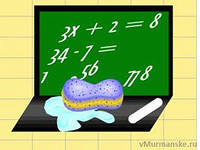 К тестовым заданиям
Если тестовое задание предполагает компьютерную проверку, то наиболее подходящие типы заданий:
задание с выбором одного или нескольких вариантов ответа;
задание, предполагающее ответ «да\нет»;
задание с кратким открытым ответом (однозначным);
установление последовательности 
     шагов  (объектов);
установление соответствия
     между элементами множеств.
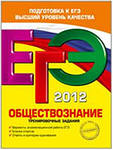 Правила  для  учителя
«Научиться познавать, научиться жить вместе, научиться делать, научиться быть».                    Жак Делор
Источники
http://www.myshared.ru/theme/prezentatsiya-na-temu-obschestvoznanie/9/ 
http://www.fipi.ru/ Котова О.А. Об основных подходах к разработке инструментария для организации экспертизы качества подготовки выпускников при проведении государственной аккредитации образовательных учреждений. 
http://www.zavuch.info/methodlib/166/ Методические рекомендации "Алгоритм работы с заданиями типа А по обществознанию«
http://www.zavuch.info/methodlib/166/ Методические рекомендации "Алгоритм работы с заданием В5 по обществознанию"
http://www.zavuch.info/methodlib/166/ Методические рекомендации "Алгоритм работы с заданием С8 по обществознанию"
http://www.zavuch.info/methodlib/166/  Гаврилова М.Ю. Составление плана развернутого ответе в ЕГЭ по обществознанию
http://klub-drug.ru/blog/smajliki/kartinki-shkola-animacii-knigi-shkolnye.html  картинки